Representação colectiva de trabalhadores:			Entre sindicatos, 						ordens e 									des-sindicalização
Maria Eduarda pereira
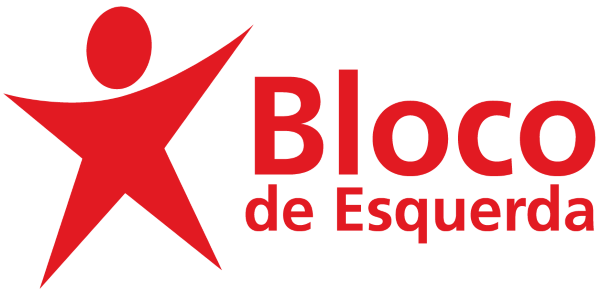 XII Encontro Nacional do Trabalho 
Sábado | 30 de Novembro | 2024
“O chamado neoliberalismo é um capitalismo totalitário.”			José Saramago
A tutela dos trabalhadores e a regulação de certas profissões não são questões recentes, ainda assim, permanecem actuais. 
O papel das Ordens profissionais regressou com fôlego à ordem do dia por conta das alterações introduzidas pela Lei n.º 12/2023, de 28 de Março, no regime jurídico da constituição e funcionamento das associações públicas profissionais. E tal reacende a velha discussão sobre o que cabe às Ordens e o que cabe aos Sindicatos...
Os ventos do liberalismo vêm promovendo o enfraquecimento das estruturas representativas dos trabalhadores e, em geral, da dimensão colectiva associada ao trabalho, principalmente dos sindicatos.
XII Encontro Nacional do Trabalho                 Sábado | 30 de Novembro | 2024                            Maria Eduarda Pereira
Os dados apresentados no último relatório da OCDE  são alarmantes, mas mostram que a tendência de des-sindicalização é globalizada e não um exclusivo português:
Portugal tinha em 1978 quase o dobro da percentagem média de sindicalização na OCDE: 60,8% comparativamente a 34%; 
Em 2016 esse número já havia caído para 15,3%, sendo 16,3% a média da OCDE para aquele ano.

Com a reforma laboral em 2009 surgiu o Relatório Único, cuja qualidade dos dados de sindicalização poderá ser pouco credível, na medida em que a informação fornecida é preenchida pelas entidades empregadoras.

 “A história do Direito do Trabalho confunde-se com a história do sindicalismo. Se o sindicalismo soçobrar, o mesmo tenderá a acontecer ao Direito do Trabalho.”
															João Leal Amado
XII Encontro Nacional do Trabalho                 Sábado | 30 de Novembro | 2024                            Maria Eduarda Pereira
As ordens profissionais
Recordemos que nem todos os trabalhadores são passíveis de sindicalização. Os trabalhadores independentes estão numa situação de particular vulnerabilidade na sua situação laboral restando-lhes, e apenas quando aplicável, as Ordens profissionais. 
Acontece que precisamente o espaço deixado vazio pela des-sindicalização parece abrir lugar a uma confusão quanto às competências de um Sindicato e às competências de uma Ordem.
As Ordens têm uma dupla função, o que lhes confere uma incontornável ambivalência: tanto desempenham funções de regulação (funções públicas) como assumem funções de representação e defesa dos interesses colectivos de profissão (funções privadas).
XII Encontro Nacional do Trabalho                 Sábado | 30 de Novembro | 2024                            Maria Eduarda Pereira
A Ordem funciona, por um lado, como grupo de interesse face ao Estado; por outro, como Estado face à profissão.
Os grupos profissionais liberais historicamente procuram (i) assegurar um monopólio profissional na prestação dos respectivos serviços e (ii) assegurar o máximo de privilégios para o grupo profissional.
A auto-regulação profissional, cuja forma mais típica é a das Ordens profissionais, é fundamental para permitir o primeiro e é manifestação do segundo.

Diminuir as corporações profissionais a meras funções de regulação e disciplina profissional não está de acordo com a lógica da sua existência. A racionalidade das corporações públicas profissionais está na ideia de aproveitar as funções “privadas” para potenciar a prossecução das funções públicas.
XII Encontro Nacional do Trabalho                 Sábado | 30 de Novembro | 2024                            Maria Eduarda Pereira
Então, quais são as funções de uma Ordem?
Representação e defesa profissional face ao exterior;
Regulação do acesso à profissão;
Definição dos padrões de exercício e conduta profissional;
Punição das infracções disciplinares profissionais.

.. Então o que dizer de alguns títulos?
 “Ordem apoia greve geral em Setembro e protesto dos Especialistas”
“O que é importante é o Governo perceber de uma vez por todas que os Enfermeiros querem negociar”
“Ordem valoriza suspensão da greve em São Miguel e apela à sua extensão a toda a região”
“Advogados ameaçam paralisar tribunais durante Setembro inteiro. Bastonária exige que aumentos dos honorários das defesas oficiosas sejam inscritos no Orçamento do Estado de 2025”
XII Encontro Nacional do Trabalho                 Sábado | 30 de Novembro | 2024                            Maria Eduarda Pereira
A sobreposição, pelo menos parcial, de funções entre Ordens e Sindicatos é inevitável porque a representação profissional sempre caberá a ambas as associações. 
Ambas as associações se movem na defesa dos interesses profissionais, sendo que a Ordem defende os profissionais independentemente do seu vínculo laboral e o sindicato apenas defende os trabalhadores na sua relação com o empregador.
As Ordens estão impedidas de exercer ou de participar em actividades de natureza sindical ou que se relacionem com a regulação das relações económicas ou profissionais dos seus membros.
O desrespeito por este preceito também enfraquecerá os Sindicatos!
XII Encontro Nacional do Trabalho                 Sábado | 30 de Novembro | 2024                            Maria Eduarda Pereira
CRISE DO SINDICALISMO
As causas da crise da sindicalização são múltiplas e transcendem o estrito âmbito dos sindicatos, baseadas em factores que dificultam a capacidade de organização e de mobilização dos sindicatos, ao mesmo tempo que reduzem o seu poder negocial:
Desindustrialização;
Crescimento das formas atípicas de trabalho;
Desregulamentação das relações laborais;
Pressão concorrencial de países com salários reduzidos e baixa protecção dos trabalhadores;
Fragmentação sindical; ...
XII Encontro Nacional do Trabalho                 Sábado | 30 de Novembro | 2024                            Maria Eduarda Pereira
.... E ascensão da utopia liberal do capitalismo vitorioso que disseminou o anti-sindicalismo.
Constata-se uma crescente afeição pelo ideário neoliberal como concepção geral do mundo, assente na liberdade negativa do indivíduo e que alimenta o anti-sindicalismo autoritário que opõe o público-estatal ao colectivo.
No neoliberalismo, o trabalho assalariado é coisificado, mercantilizado, vivendo num espaço de autoridade incontestada a que não pode exigir-se adequação à democracia e remetido para um individualismo solitário. Tudo em prol do sacrossanto mercado livre.
A hegemonia neoliberal assenta justamente na aceitação da injustiça como uma inevitabilidade  e, mais (ou pior?) do que isso, como sintoma do sucesso dos regimes laborais.
XII Encontro Nacional do Trabalho                 Sábado | 30 de Novembro | 2024                            Maria Eduarda Pereira
Ora, tudo isto conduziu, como avançado, à debilitação da dimensão colectiva do direito do trabalho e, por sua vez, à maior exposição dos trabalhadores.
Como ensinou Lacordaire: “entre o rico e o pobre, entre o forte e o fraco, é a lei que liberta e a liberdade que oprime.”

Acontece que a retracção do espaço sindical abriu margem para que outras entidades se comportassem, por vezes, como sindicatos: como vimos, as Ordens profissionais.
A questão reveste particular complexidade no caso da Ordem dos Advogados uma vez que 85% dos advogados trabalham por conta própria, logo, não lhes é possível a sindicalização.
XII Encontro Nacional do Trabalho                 Sábado | 30 de Novembro | 2024                            Maria Eduarda Pereira
As alterações ao Código do Trabalho por conta da Troika, de entre outras coisas, apontam claramente para um enfraquecimento do direito colectivo e para uma perda de influência das associações sindicais. 
A pertença ao sindicato para se poder aplicar uma convenção coletiva ao trabalhador, era uma condição basilar que vigorou incontestadamente no ordenamento laboral português. Ela não era respeitada só quando existisse portaria de extensão, por exemplo.
Mesmo pela portaria de extensão, o desvio à regra da filiação opera colectivamente!
Agora não. Permite-se que uma convenção coletiva abranja um trabalhador sem que este tenha de se filiar no sindicato celebrante.
XII Encontro Nacional do Trabalho                 Sábado | 30 de Novembro | 2024                            Maria Eduarda Pereira
Admite-se ao trabalhador não sindicalizado a escolha de uma convenção colectiva que quer ver ser-lhe aplicada, o que é interdito ao tabalhador sindicalizado.
Também no período da intervenção da Troika se verificou uma tendência para a contratualização, isto é, para permitir por acordo das partes a disciplina de matérias que só deveriam ser reguladas por instrumentos de regulação colectiva. 
Banco de horas individual (já revogado)
Criação pelas partes de regimes para o exercício da mobilidade geográfica e funcional;
Estabelecimento de uma cláusula de não renovação (apesar de a lei fixar renovação e a transformação dos contratos a prazo em contratos por tempo indeterminado); ...
XII Encontro Nacional do Trabalho                 Sábado | 30 de Novembro | 2024                            Maria Eduarda Pereira
A falta de representatividade tem diversas implicações:
Descredibilização dos Sindicatos aos olhos da sociedade, que deixam de ser considerados representativos;
Incumprimento da negociação colectiva;
Abertura de espaço para protestos organizados por outras entidades que não Sindicatos; ...


Outras entidades que não os Sindicatos dão voz a interesses que não estão a ser representados pelas forças tradicionais? 
Quando é legítimo pôr em causa a paz social?
Deve o Governo ouvir todos ou deve forçar a sua organização num número razoável para realizar negociações?
XII Encontro Nacional do Trabalho                 Sábado | 30 de Novembro | 2024                            Maria Eduarda Pereira
E agora? Perceber o problema ajuda a procurar caminhos para encontrar respostas, mas não o resolve.
			
			Então, como se resolve o problema da des-sindicalização?
XII Encontro Nacional do Trabalho                 Sábado | 30 de Novembro | 2024                            Maria Eduarda Pereira
Obrigada pela atenção!

eduarda.pereira@estgoh.ipc.pt
www.mariaeduardapereira.com
XII Encontro Nacional do Trabalho                 Sábado | 30 de Novembro | 2024                            Maria Eduarda Pereira